PRECIPITATION AND CLOUDS
What is precipitation?
 Phases of water in the air
 Cloud formation
© Copyright 2012. University of Waikato. All rights reserved. | www.sciencelearn.org.nz
What is precipitation?
Precipitation is part of the water cycle, where water vapour in the atmosphere returns to a solid or liquid state and falls to the Earth.
Precipitation includes things like rain, snow and hail.
Precipitation processes
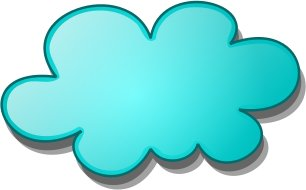 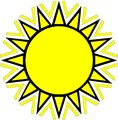 condensation
convection
precipitation
water
vapour
evaporation
Phases of water in the air
Vapour
	Invisible but detectableWater in a gaseous stateVapour/steam
Droplets
	Visible as rainForm when air becomes saturated via the process of condensation
Ice particles
	At temperatures below 0°CHail often found at warmer ground surface temperatures
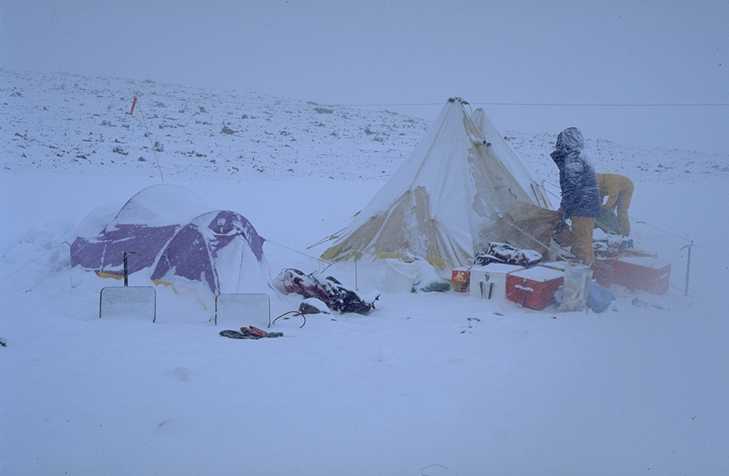 Most temperate-zone precipitation starts off as snow!
Water vapour transport
Where does our rain originate?
	Water vapour is transported and concentrated in the atmosphere by vertical and horizontal motion
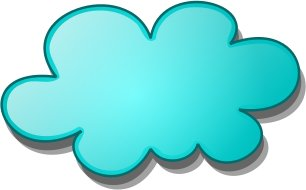 advection
precipitation
convection
evaporation
Ice particles
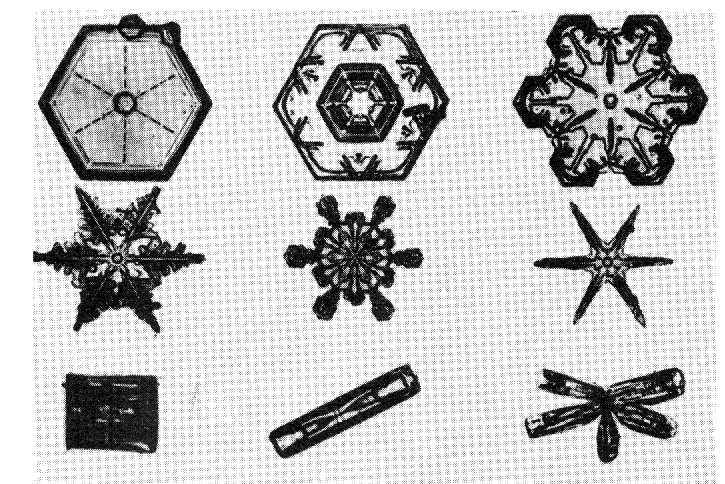 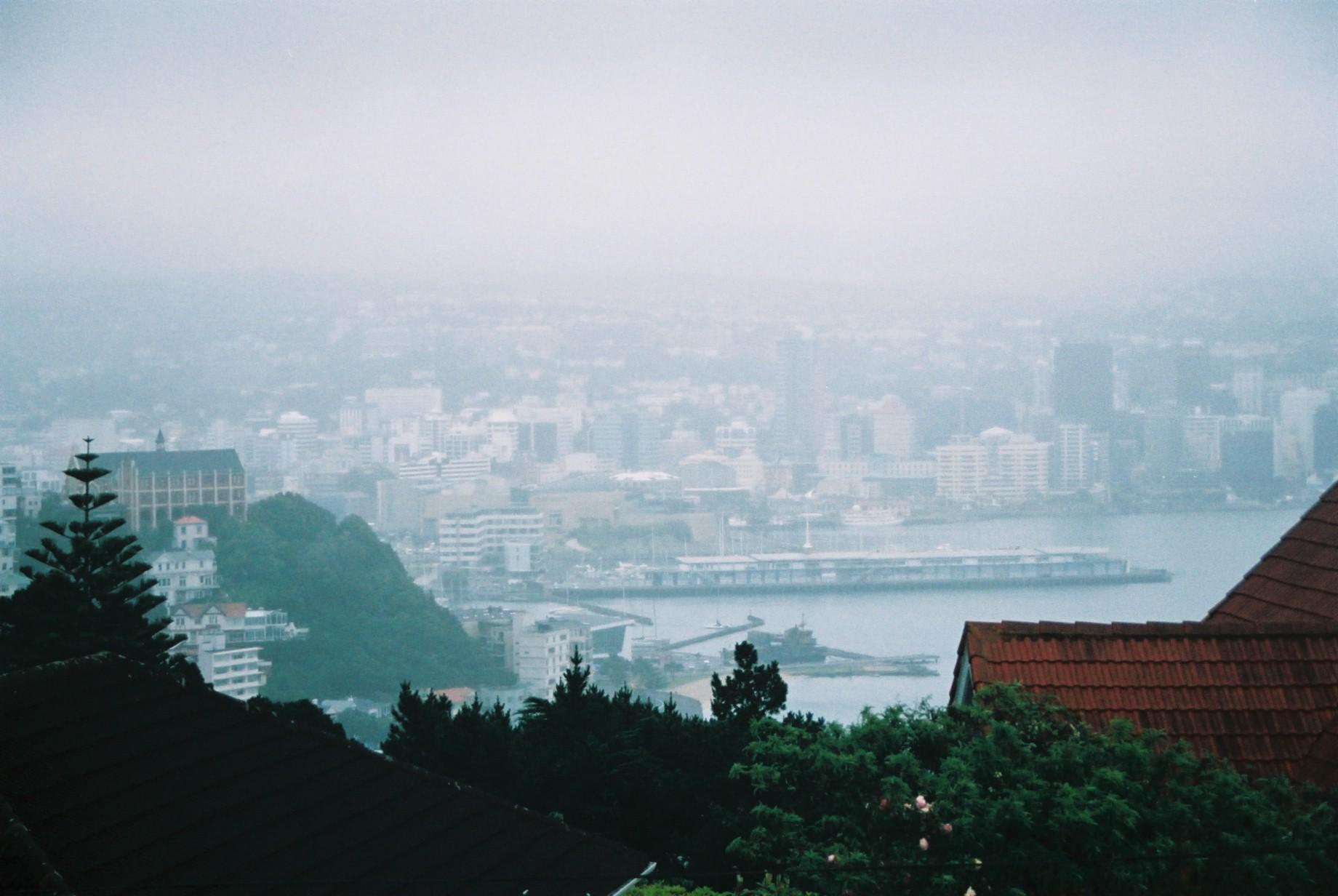 Wellington fog
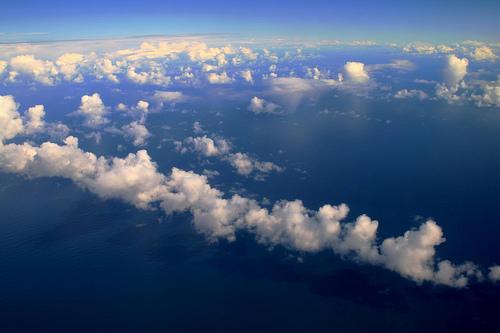 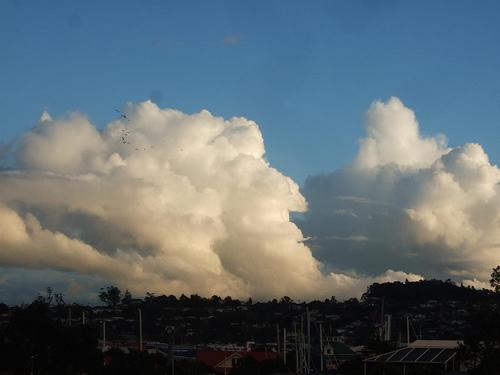 Cumulus clouds
Edward Hyde
Clouds at Cape Hallett, Antarctica
Clouds
Clouds are mixtures of droplets and ice particles
ice
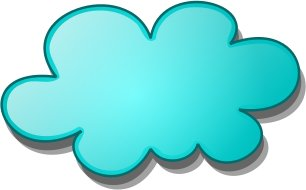 0°C   isotherm
glaciated clouds
temp. < –40°C
ice droplets
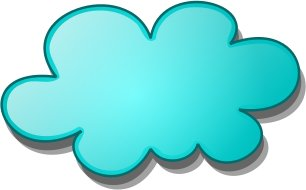 cold clouds
part/all above 0°C isotherm
droplets
mixed clouds
warm clouds
temp. > 0°C
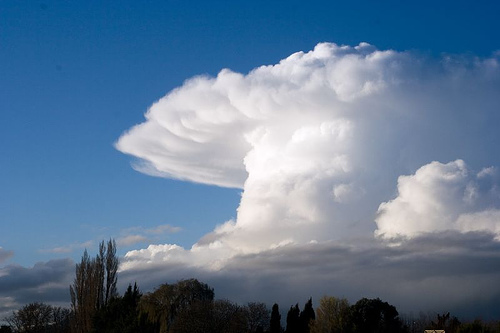 Cumulonimbus – a mixed cloud
Philip Norton
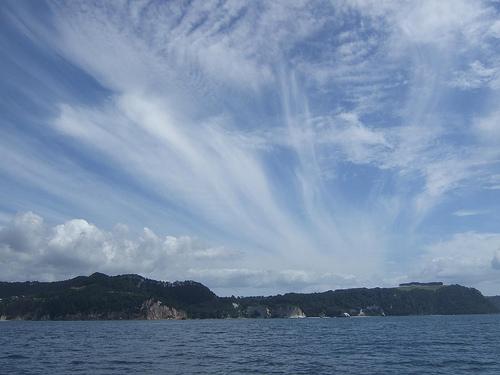 Cirrus – glaciated clouds
Edward Hyde